Fig. 1 The definition of ‘h-point’ and its position on a rank–frequency curve (cf. Popescu and Altmann, 2006, p. ...
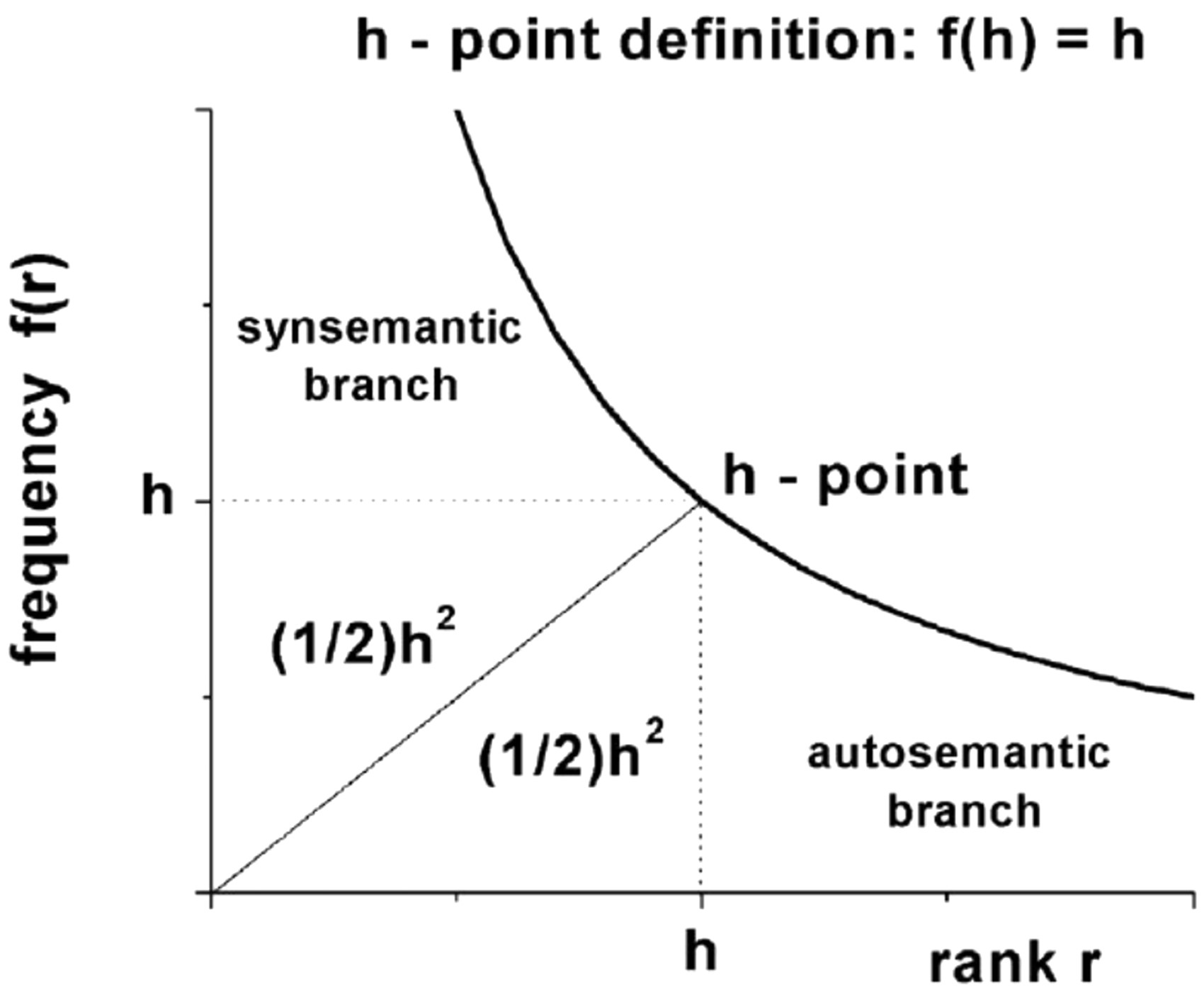 Digital Scholarship Humanities, Volume 33, Issue 1, April 2018, Pages 128–142, https://doi.org/10.1093/llc/fqx001
The content of this slide may be subject to copyright: please see the slide notes for details.
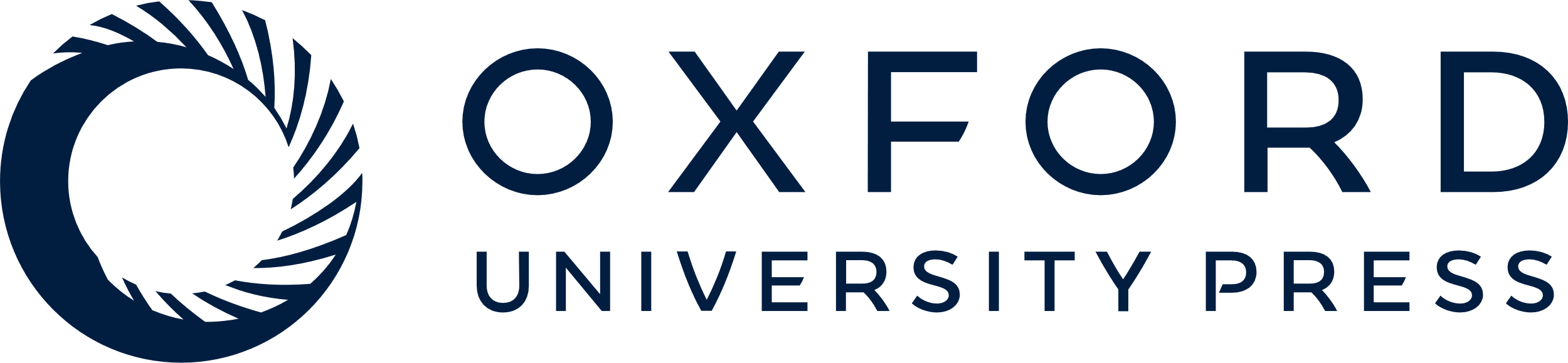 [Speaker Notes: Fig. 1 The definition of ‘h-point’ and its position on a rank–frequency curve (cf. Popescu and Altmann, 2006, p. 25)


Unless provided in the caption above, the following copyright applies to the content of this slide: © The Author 2017. Published by Oxford University Press on behalf of EADH. All rights reserved. For Permissions, please email: journals.permissions@oup.comThis article is published and distributed under the terms of the Oxford University Press, Standard Journals Publication Model (https://academic.oup.com/journals/pages/about_us/legal/notices)]
Fig. 2 The word rank–frequency distribution curve of Shakespeare’s 91st sonnet, as well as the ‘h-point’ and the ...
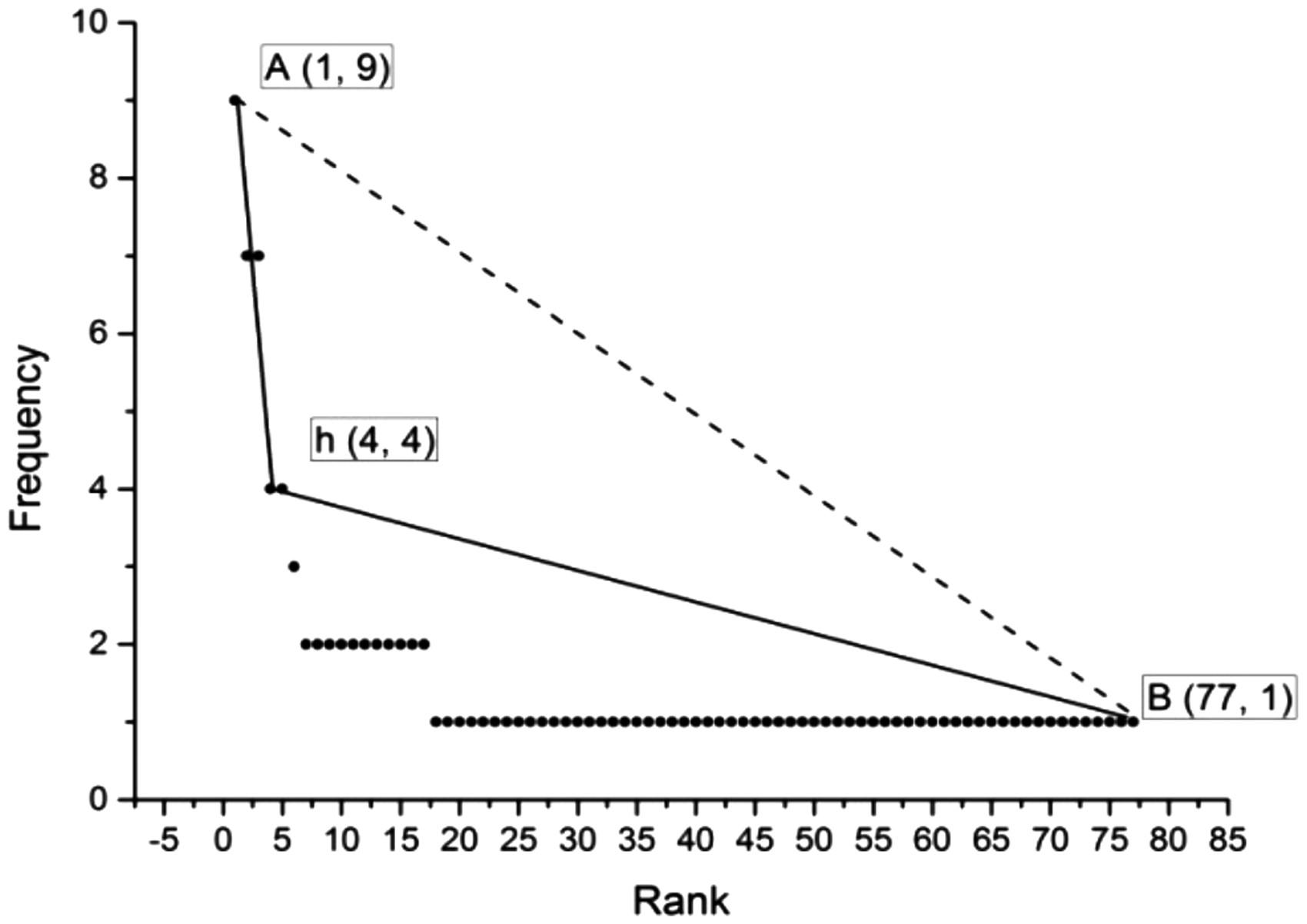 Digital Scholarship Humanities, Volume 33, Issue 1, April 2018, Pages 128–142, https://doi.org/10.1093/llc/fqx001
The content of this slide may be subject to copyright: please see the slide notes for details.
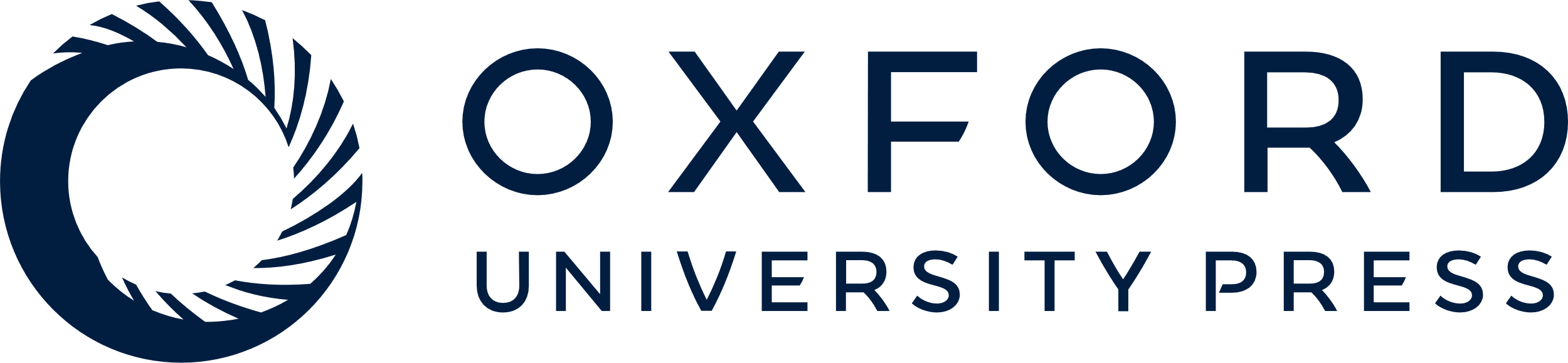 [Speaker Notes: Fig. 2 The word rank–frequency distribution curve of Shakespeare’s 91st sonnet, as well as the ‘h-point’ and the ‘writer’s view’


Unless provided in the caption above, the following copyright applies to the content of this slide: © The Author 2017. Published by Oxford University Press on behalf of EADH. All rights reserved. For Permissions, please email: journals.permissions@oup.comThis article is published and distributed under the terms of the Oxford University Press, Standard Journals Publication Model (https://academic.oup.com/journals/pages/about_us/legal/notices)]
Fig. 3 Means of the ‘writer’s view’ of the five poetry groups
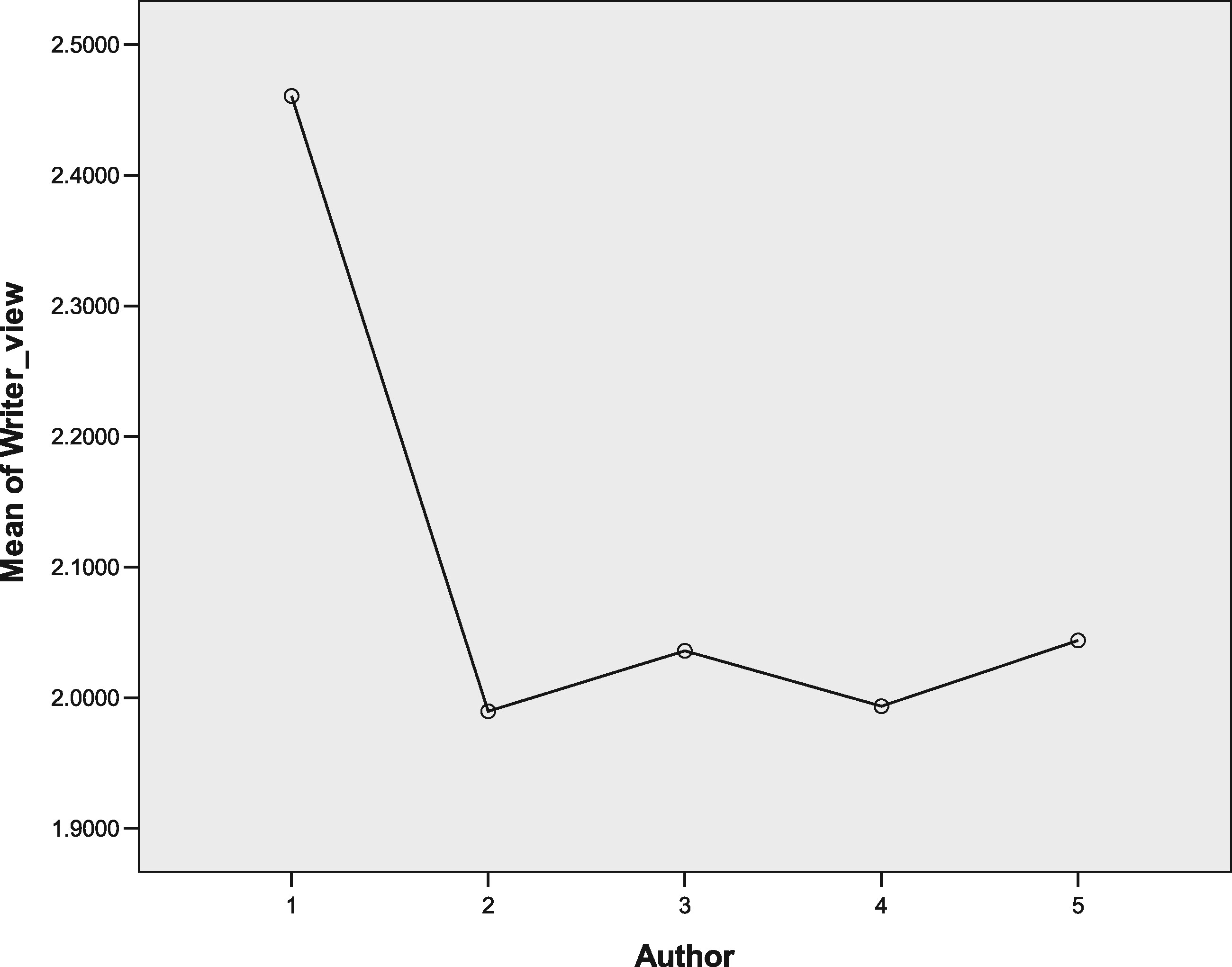 Digital Scholarship Humanities, Volume 33, Issue 1, April 2018, Pages 128–142, https://doi.org/10.1093/llc/fqx001
The content of this slide may be subject to copyright: please see the slide notes for details.
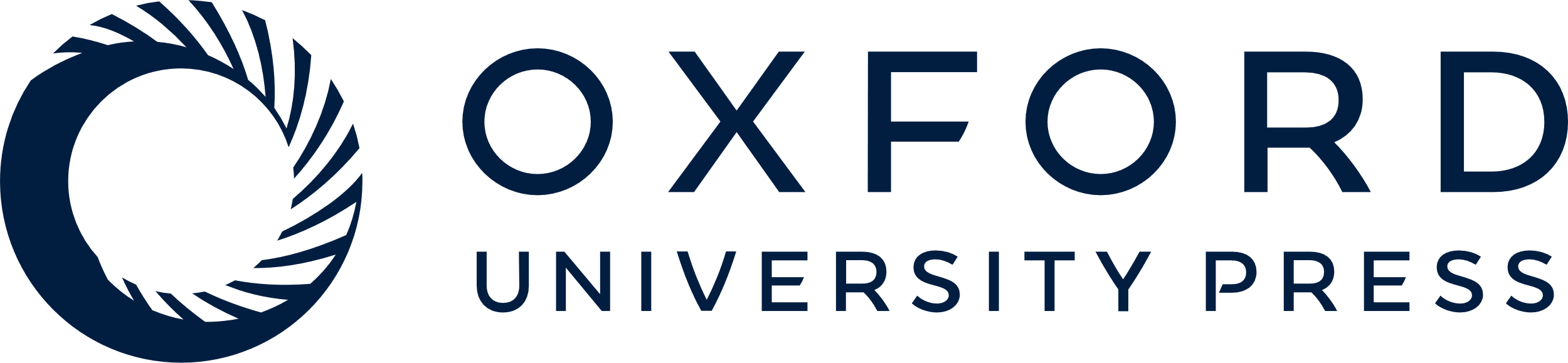 [Speaker Notes: Fig. 3 Means of the ‘writer’s view’ of the five poetry groups


Unless provided in the caption above, the following copyright applies to the content of this slide: © The Author 2017. Published by Oxford University Press on behalf of EADH. All rights reserved. For Permissions, please email: journals.permissions@oup.comThis article is published and distributed under the terms of the Oxford University Press, Standard Journals Publication Model (https://academic.oup.com/journals/pages/about_us/legal/notices)]
Fig. 4 Fitting Zipf’s law to the word frequency distribution of Shakespeare’s 133rd sonnet
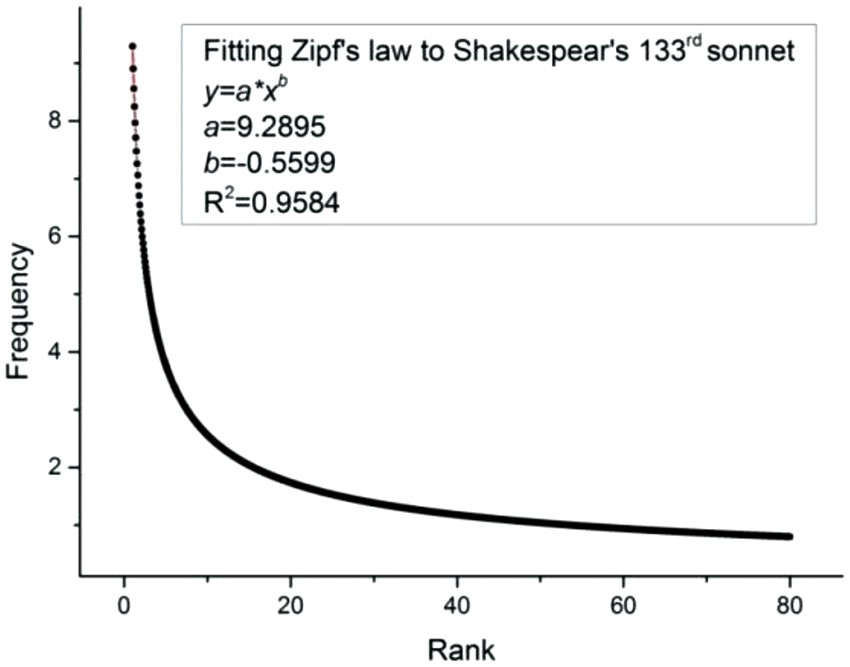 Digital Scholarship Humanities, Volume 33, Issue 1, April 2018, Pages 128–142, https://doi.org/10.1093/llc/fqx001
The content of this slide may be subject to copyright: please see the slide notes for details.
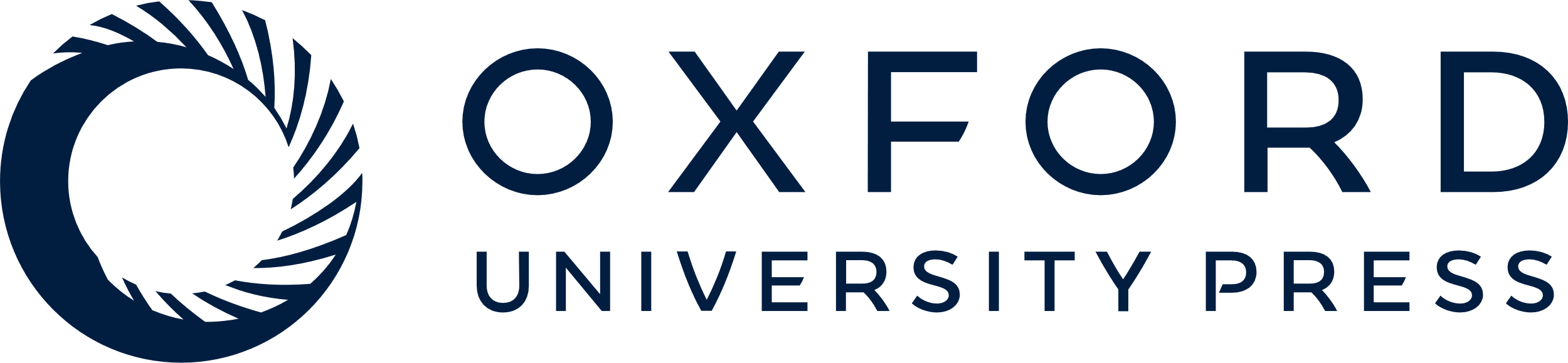 [Speaker Notes: Fig. 4 Fitting Zipf’s law to the word frequency distribution of Shakespeare’s 133rd sonnet


Unless provided in the caption above, the following copyright applies to the content of this slide: © The Author 2017. Published by Oxford University Press on behalf of EADH. All rights reserved. For Permissions, please email: journals.permissions@oup.comThis article is published and distributed under the terms of the Oxford University Press, Standard Journals Publication Model (https://academic.oup.com/journals/pages/about_us/legal/notices)]
Fig. 5 The fitting curve of fitting Zipf’s law to the word frequency distribution of Du Mu’s Qingming (The fitting ...
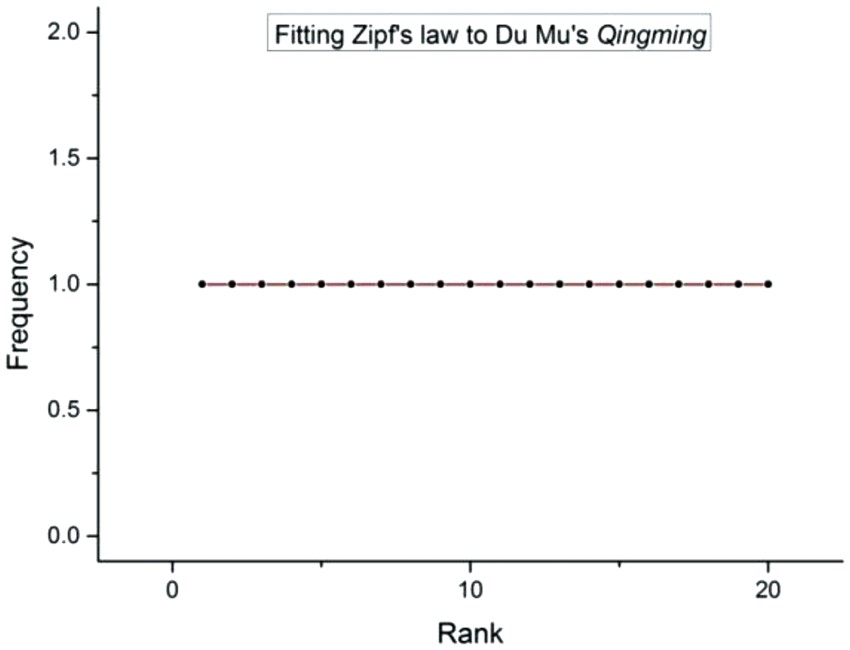 Digital Scholarship Humanities, Volume 33, Issue 1, April 2018, Pages 128–142, https://doi.org/10.1093/llc/fqx001
The content of this slide may be subject to copyright: please see the slide notes for details.
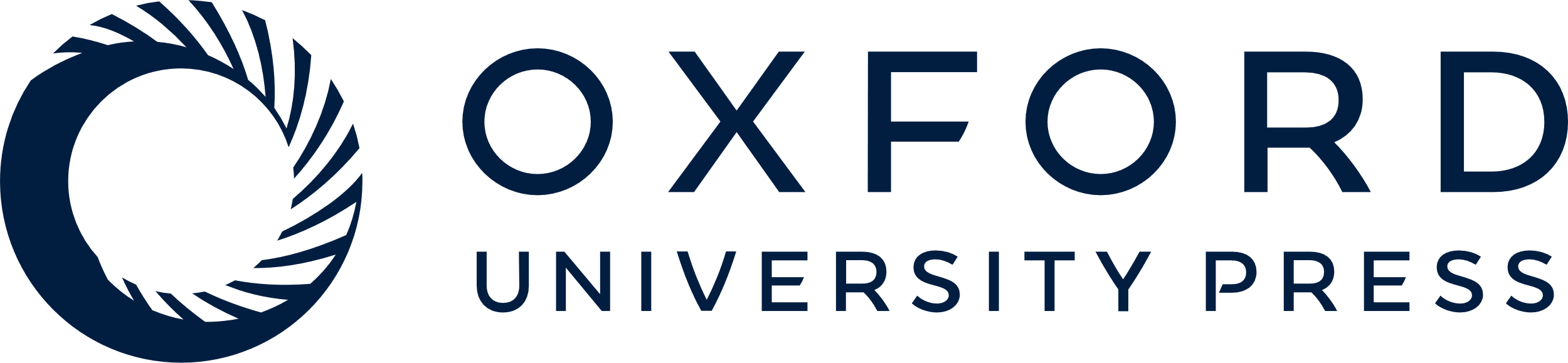 [Speaker Notes: Fig. 5 The fitting curve of fitting Zipf’s law to the word frequency distribution of Du Mu’s Qingming (The fitting result says that: a=1.0000, b=0.0000, R2 = −0.0556)


Unless provided in the caption above, the following copyright applies to the content of this slide: © The Author 2017. Published by Oxford University Press on behalf of EADH. All rights reserved. For Permissions, please email: journals.permissions@oup.comThis article is published and distributed under the terms of the Oxford University Press, Standard Journals Publication Model (https://academic.oup.com/journals/pages/about_us/legal/notices)]
Fig. 6 The box plot of Zip’f law fitting results to the word frequency distribution of the five poetry groups (The ...
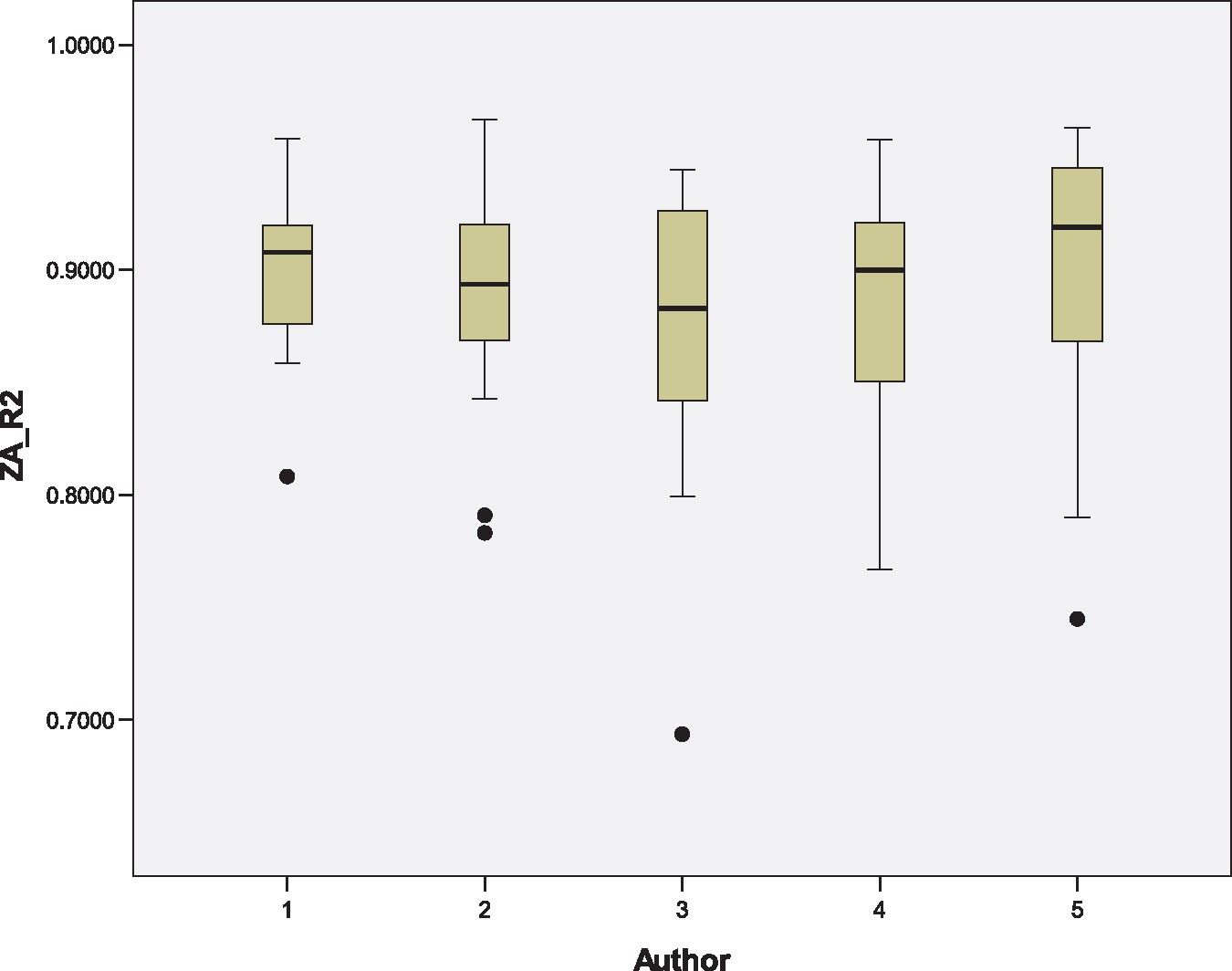 Digital Scholarship Humanities, Volume 33, Issue 1, April 2018, Pages 128–142, https://doi.org/10.1093/llc/fqx001
The content of this slide may be subject to copyright: please see the slide notes for details.
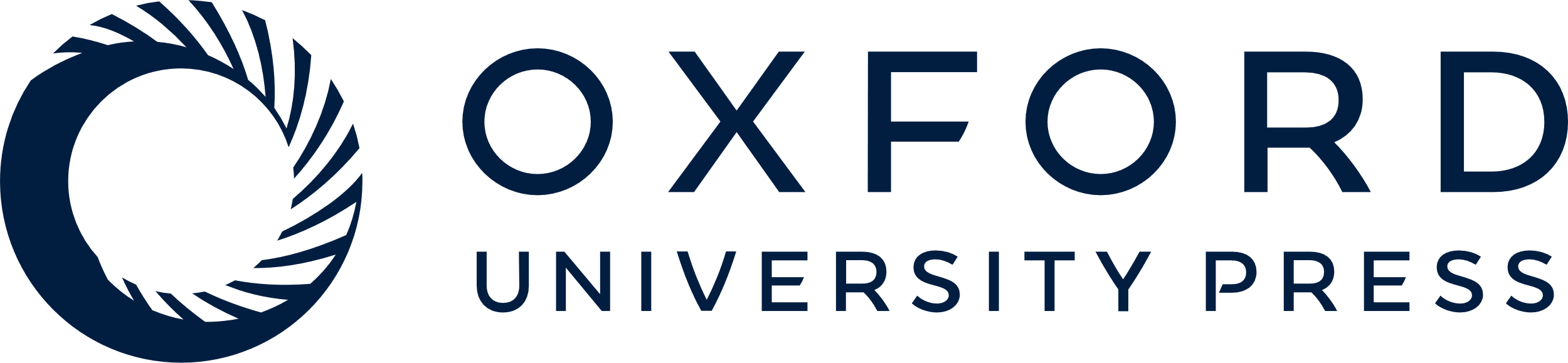 [Speaker Notes: Fig. 6 The box plot of Zip’f law fitting results to the word frequency distribution of the five poetry groups (The numbers on X-axis represent that: 1, the ENG group. 2, the CML group. 3, the GZK group. 4, the LZD group. 5, the TA group. The same for the Fig. 6. ‘ZA_R2’ represents the values of the goodness-of-fit coefficient of fitting Zipf’s law to the word frequency distribution of the five poetry groups.)


Unless provided in the caption above, the following copyright applies to the content of this slide: © The Author 2017. Published by Oxford University Press on behalf of EADH. All rights reserved. For Permissions, please email: journals.permissions@oup.comThis article is published and distributed under the terms of the Oxford University Press, Standard Journals Publication Model (https://academic.oup.com/journals/pages/about_us/legal/notices)]
Fig. 7 POS annotation of Shakespeare’s 133rd sonnet and its Chinese-translated version by Cao Minglun
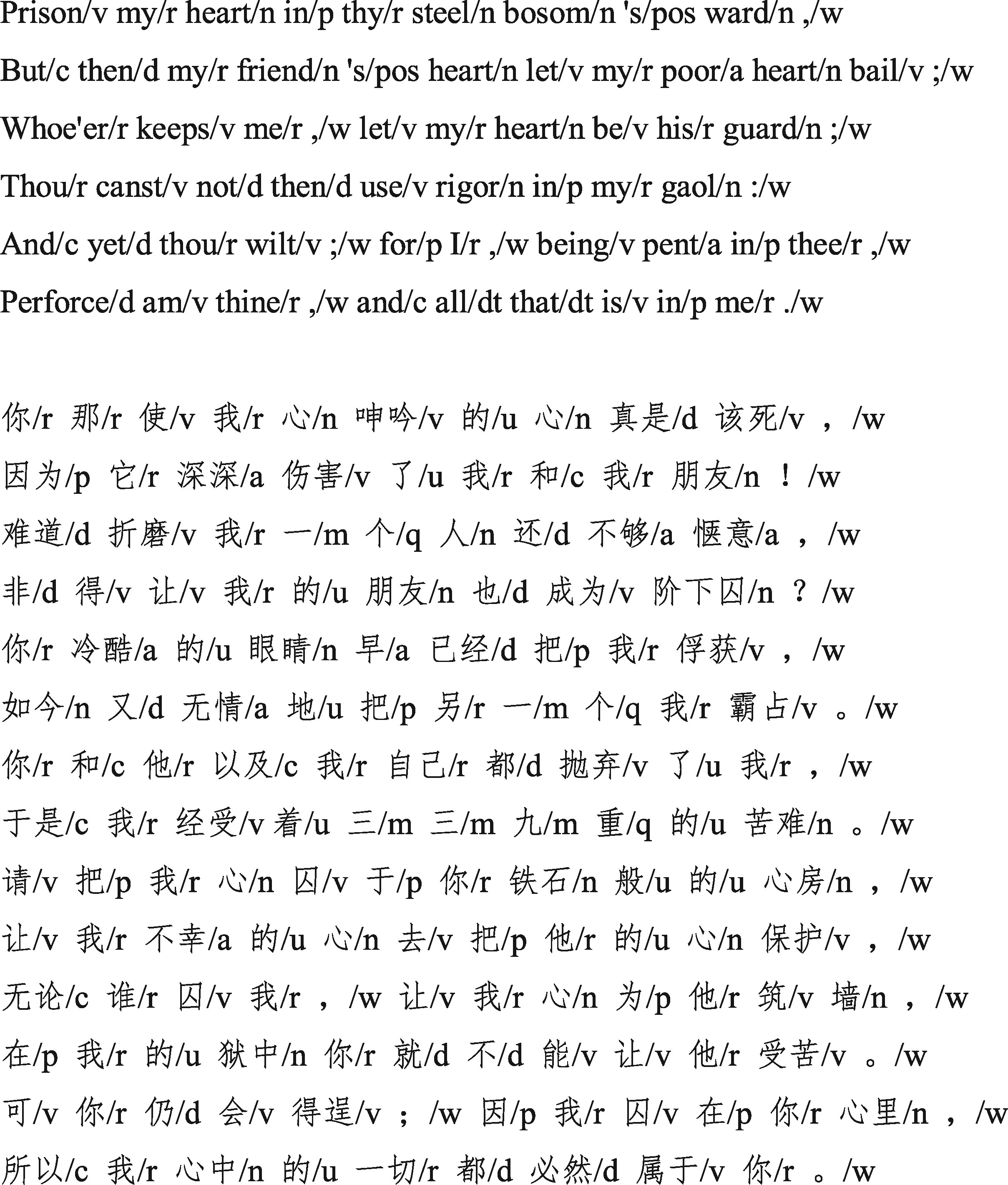 Digital Scholarship Humanities, Volume 33, Issue 1, April 2018, Pages 128–142, https://doi.org/10.1093/llc/fqx001
The content of this slide may be subject to copyright: please see the slide notes for details.
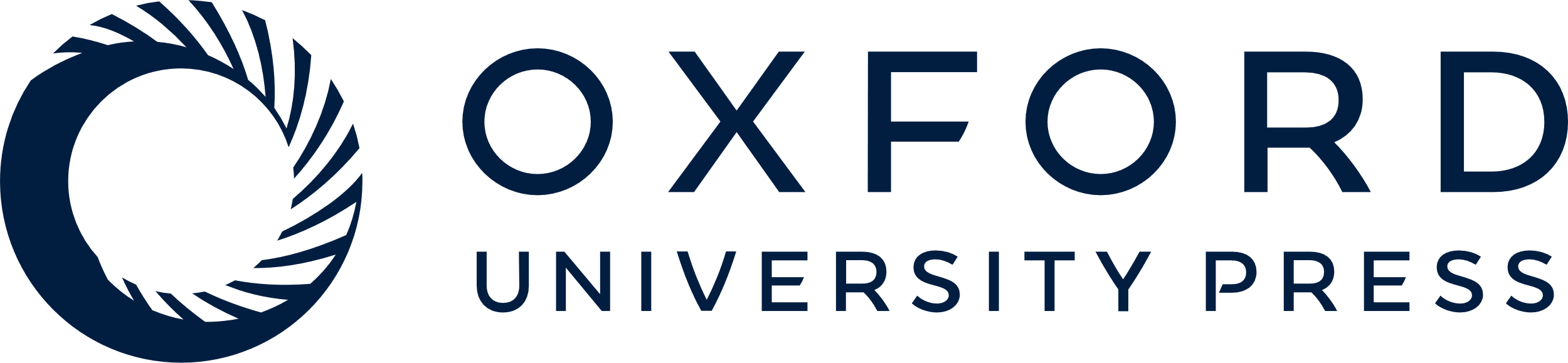 [Speaker Notes: Fig. 7 POS annotation of Shakespeare’s 133rd sonnet and its Chinese-translated version by Cao Minglun


Unless provided in the caption above, the following copyright applies to the content of this slide: © The Author 2017. Published by Oxford University Press on behalf of EADH. All rights reserved. For Permissions, please email: journals.permissions@oup.comThis article is published and distributed under the terms of the Oxford University Press, Standard Journals Publication Model (https://academic.oup.com/journals/pages/about_us/legal/notices)]
Fig. 8 ALSCAL analysis on POS arrangement of the five poetry groups Note: The English sonnets are quite different ...
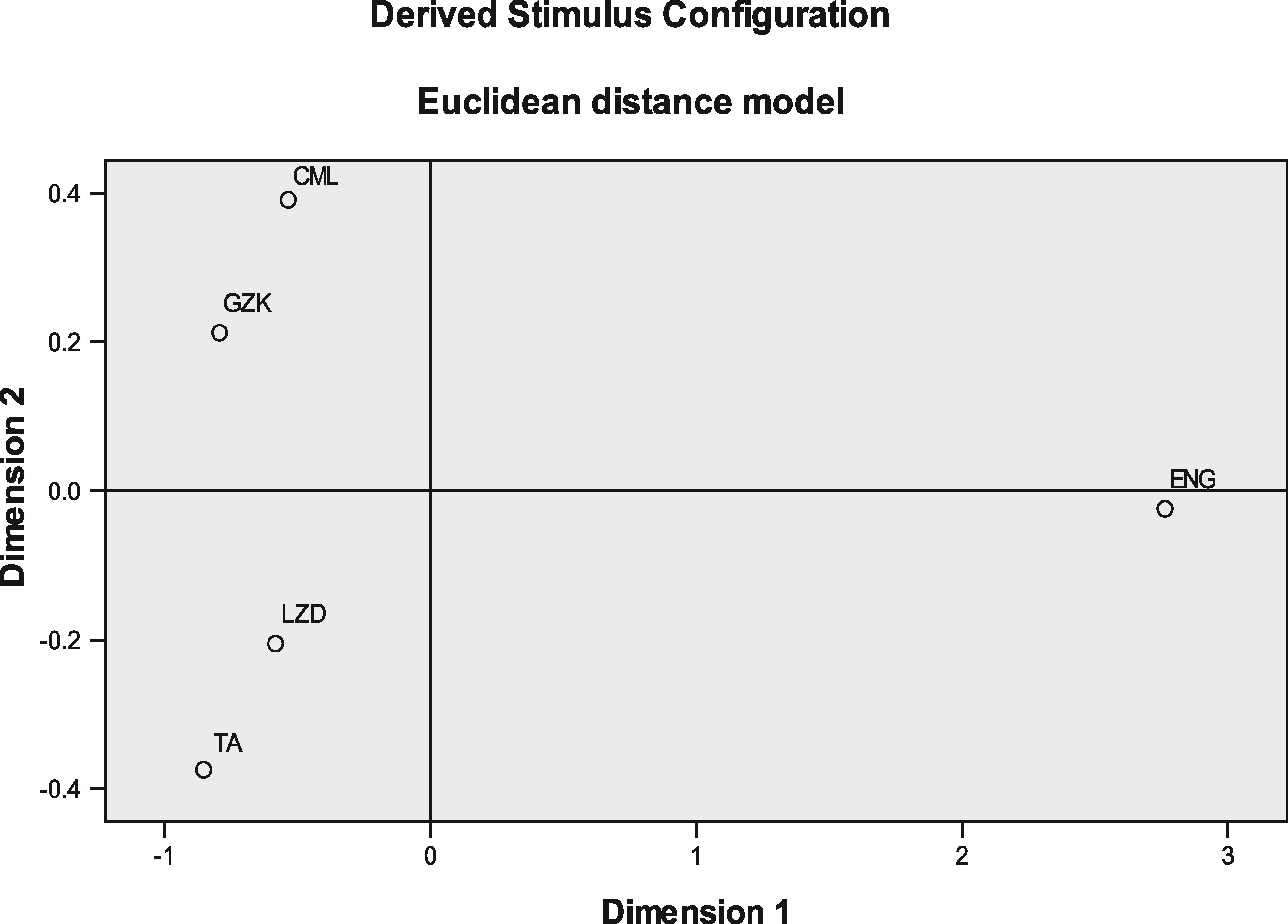 Digital Scholarship Humanities, Volume 33, Issue 1, April 2018, Pages 128–142, https://doi.org/10.1093/llc/fqx001
The content of this slide may be subject to copyright: please see the slide notes for details.
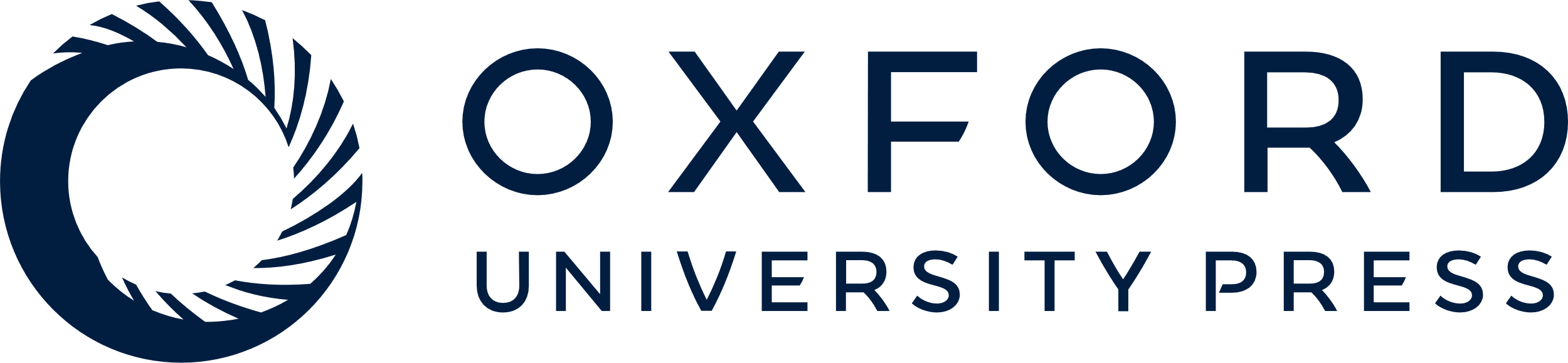 [Speaker Notes: Fig. 8 ALSCAL analysis on POS arrangement of the five poetry groups Note: The English sonnets are quite different with their Chinese-translated versions, while poetry translated by Cao Minglun and Gu Zhengkun is different from the poetry translated by Liang Zongdai and Tu An.


Unless provided in the caption above, the following copyright applies to the content of this slide: © The Author 2017. Published by Oxford University Press on behalf of EADH. All rights reserved. For Permissions, please email: journals.permissions@oup.comThis article is published and distributed under the terms of the Oxford University Press, Standard Journals Publication Model (https://academic.oup.com/journals/pages/about_us/legal/notices)]
Fig. 9 Cluster analysis on POS arrangement of the five poetry groups Note: Poetry texts translated by Cao Minglun ...
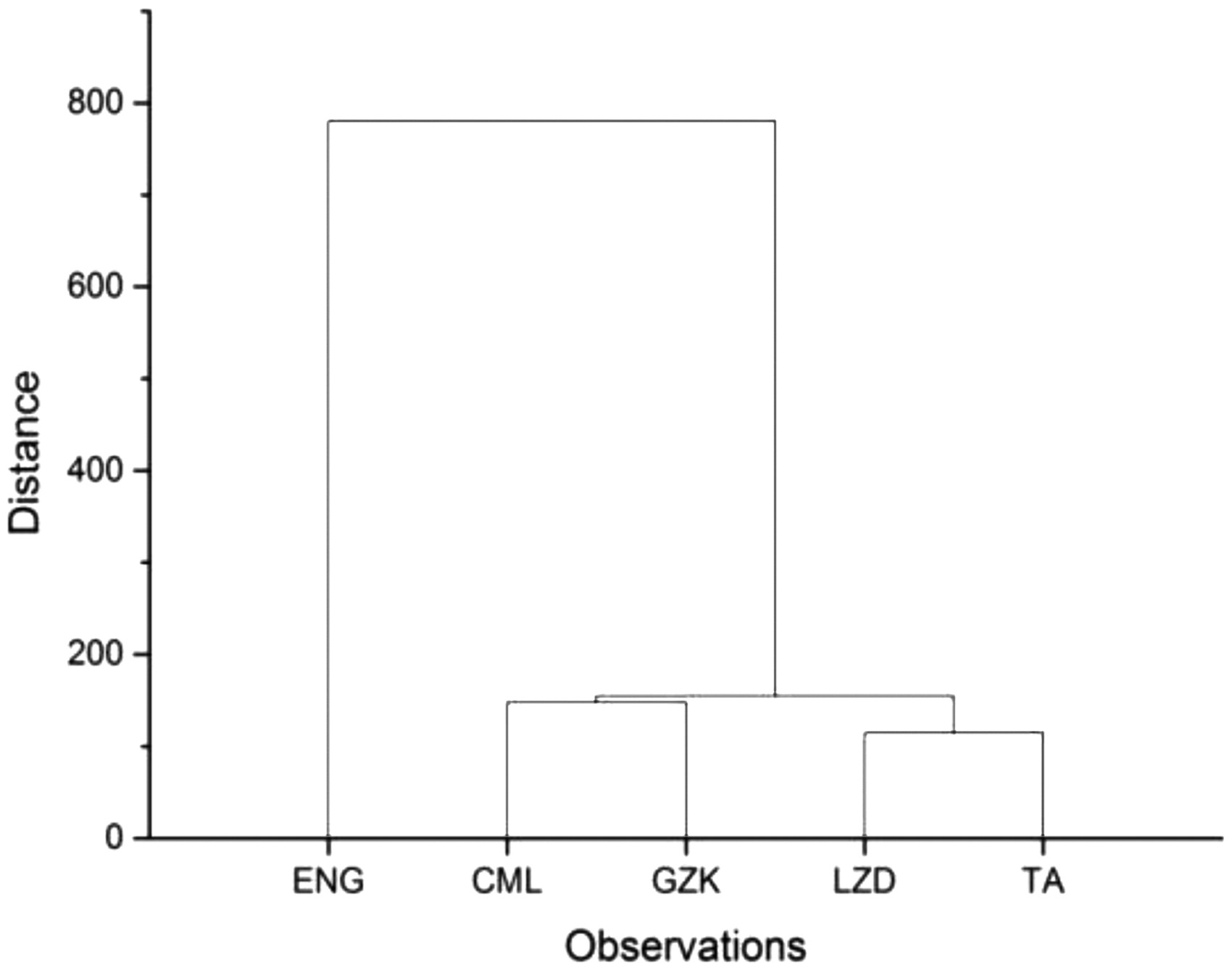 Digital Scholarship Humanities, Volume 33, Issue 1, April 2018, Pages 128–142, https://doi.org/10.1093/llc/fqx001
The content of this slide may be subject to copyright: please see the slide notes for details.
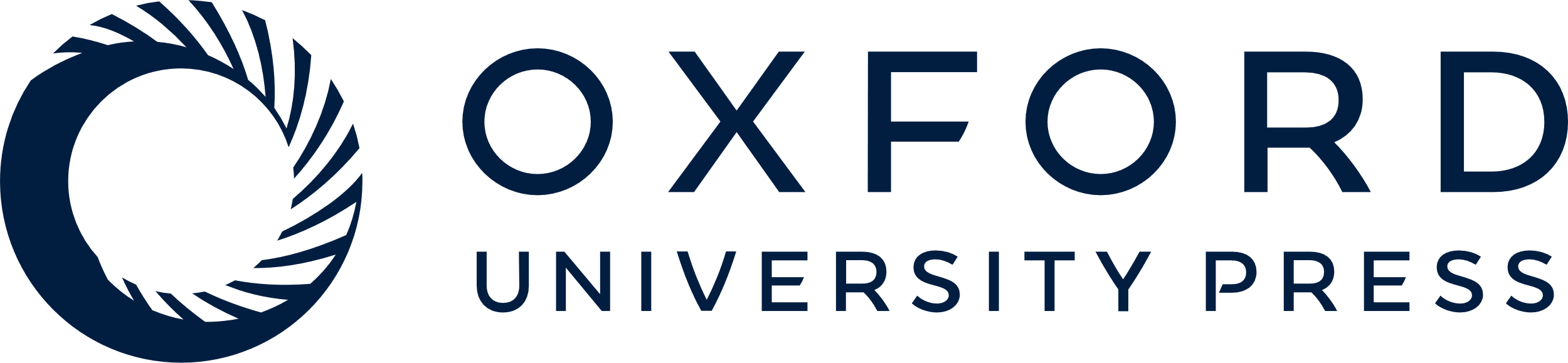 [Speaker Notes: Fig. 9 Cluster analysis on POS arrangement of the five poetry groups Note: Poetry texts translated by Cao Minglun and Gu Zhengkun are clustered into one group, while the poetry texts translated by Liang Zongdai and Tu An are clustered into another group. Then the two groups are clustered into one group differing from the English group.


Unless provided in the caption above, the following copyright applies to the content of this slide: © The Author 2017. Published by Oxford University Press on behalf of EADH. All rights reserved. For Permissions, please email: journals.permissions@oup.comThis article is published and distributed under the terms of the Oxford University Press, Standard Journals Publication Model (https://academic.oup.com/journals/pages/about_us/legal/notices)]